اكتشاف وإعادة استخدام الإنتاج الفكري العلمي
تحديد مصادر المعلومات
مجموعات البحوث من أجل الحياة "Research4Life" هي شراكة بين القطاعين العام والخاص للخمس مجموعات الآتية :
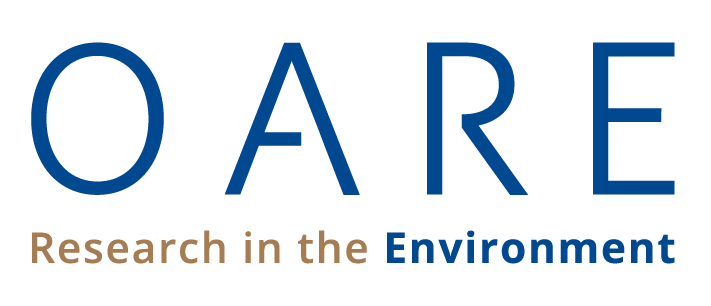 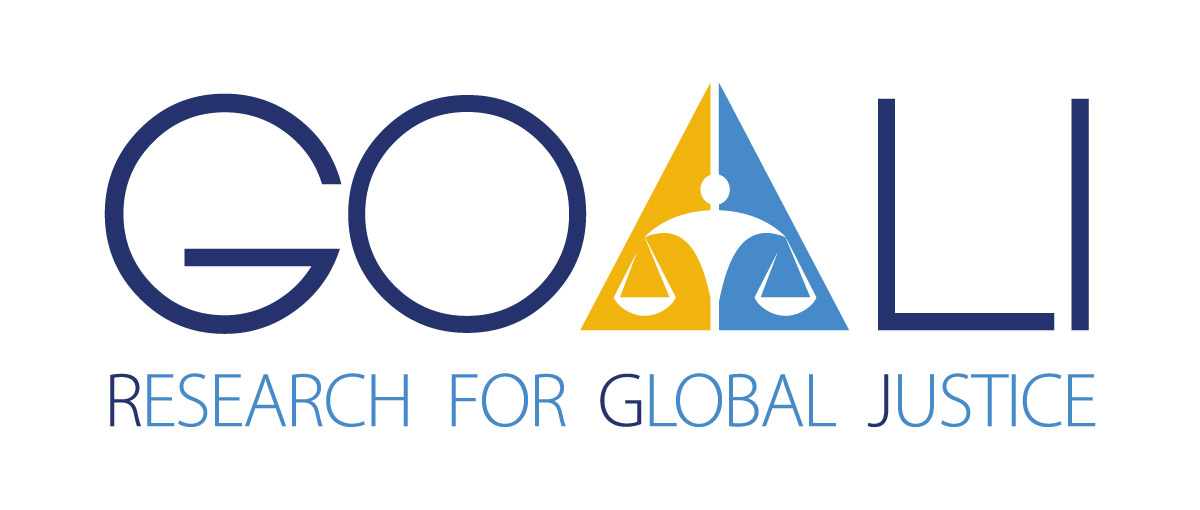 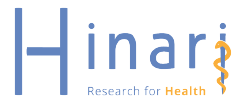 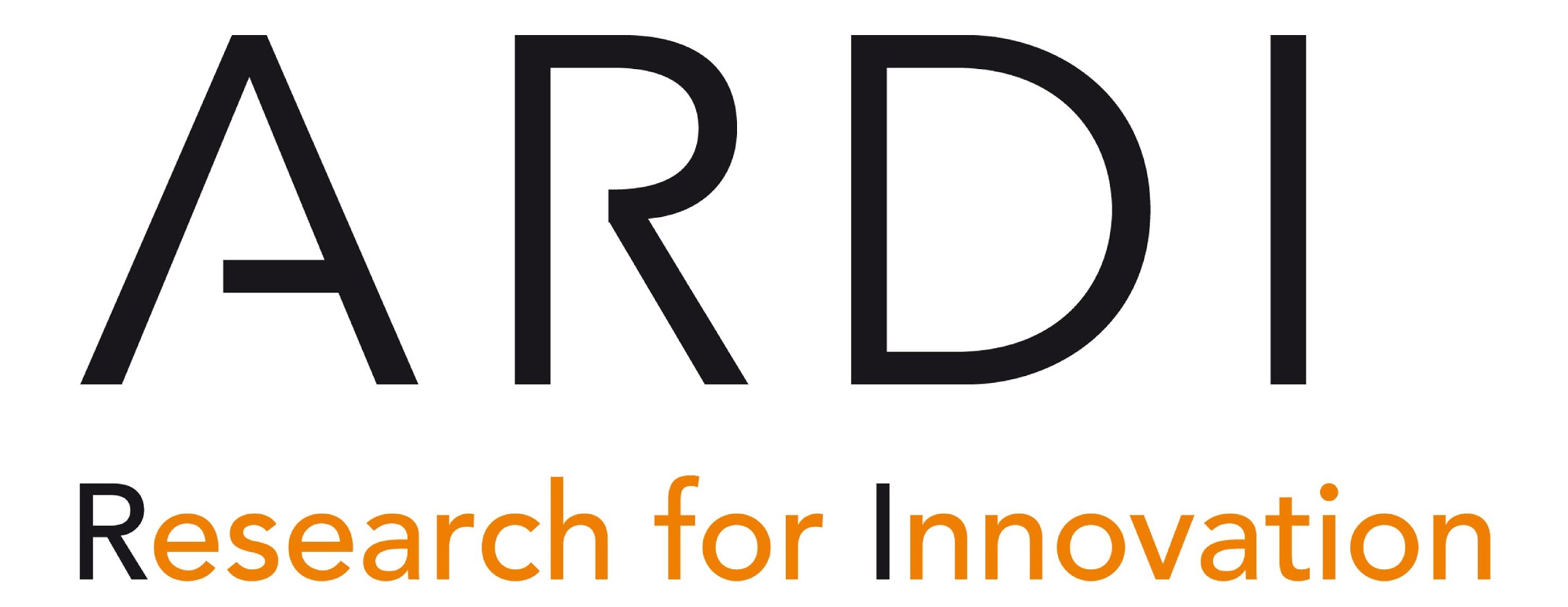 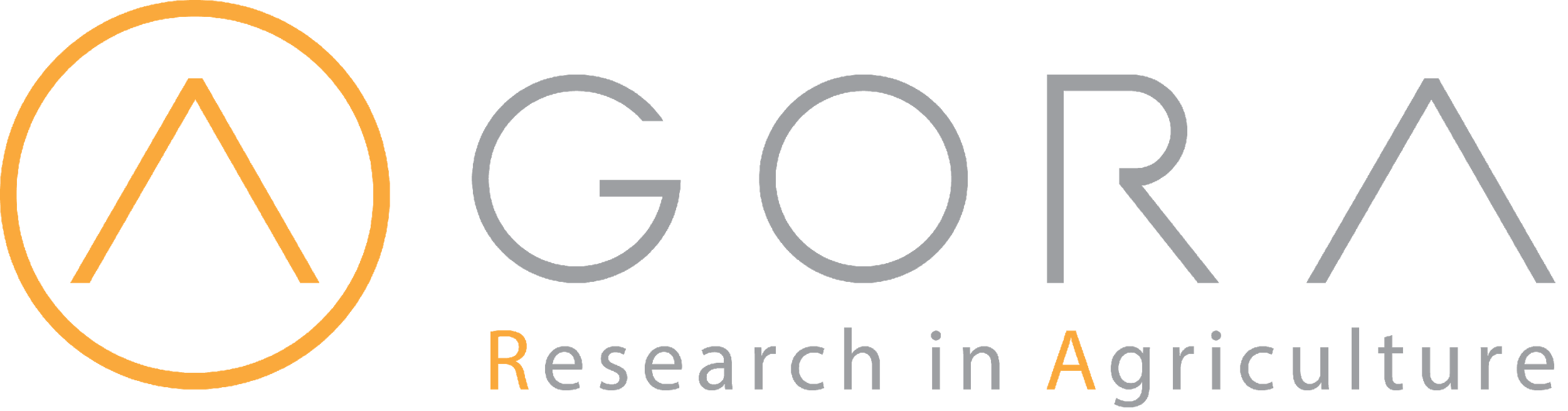 الخطوط الرئيسية
تحديد المعلومات ذات الصلة 
مستوى المعلومات 	
تنقية النتائج
المصادر الأولية والثانوية ومصادر الدرجة الثالثة
المعلومات الأكاديمية مقابل المعلومات الشائعة 	
أنواع مصادر المعلومات
أدوات الوصول 
تقييم مصادر المعلومات
الملخص
This work is licensed under Creative Commons Attribution-ShareAlike 4.0 International (CC BY-SA 4.0)
v.1.1 January 2024
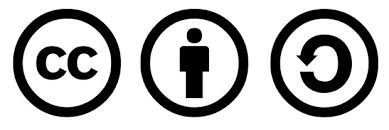 الأهداف التعليمية
تحديد مصادر المعلومات ذات الصلة
التمييز بين الأنواع المختلفة لمصادر المعلومات
التعرف على معايير تقييم مصادر المعلومات
[Speaker Notes: في هذا الدرس ، سيتعلم المتعلمون كيفية تحديد مصادر المعلومات ذات الصلة ، وتحديد أنواع مصادر المعلومات وتقييم مصادر المعلومات.
سيساعد ذلك في ضمان تحديد احتياجاتهم من المعلومات وتحديد موقعها بكفاءة وتقييم موارد المعلومات واستخدامها على أكمل وجه من أجل تعزيز أبحاثهم كمستخدم وباحث.]
تحديد المعلومات ذات الصلة
هناك العديد من الأدوات والخدمات التي يمكن للباحثين استخدامها للبحث عبر الإنترنت.

يقوم مديرو المعلومات بمساعدة الباحثين فيما يلي:
تحديد أنواع مختلفة من مصادر المعلومات
تقييم أصالة هذه المصادر
تقديم النصح والإرشاد بشأن الأدوات والمصادر التي يجب استخدامها
استخدام تقنيات البحث للحصول على أفضل النتائج
تقييم مصادر المعلومات
[Speaker Notes: من أجل إجراء بحث فعال في الإنتاج الفكري ، يجب أن تكون قادرًا على معرفة متطلبات المعلومات الخاصة بك بوضوح ، ثم ترجمتها إلى صيغة بحث فعالة.
وبهذه الطريقة ، يمكن للباحثين تحديد مصادر المعلومات المتاحة في المجتمع الأكاديمي ، وأيضًا أن يكونوا قادرين على استخدام أدوات المعلومات لاسترداد المحتوى ذي الصلة.]
الجدول الزمني للمعلومات
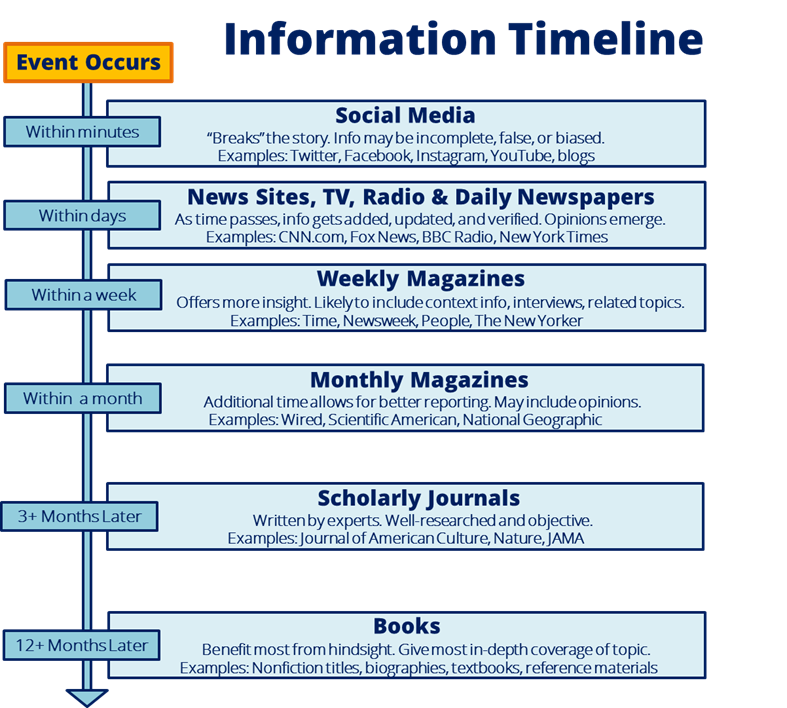 تصبح مصادر المعلومات متاحة بالترتيب الزمني الذي يقع فيه الحدث

يمكن أن تكون حداثة المعلومات وتطورها الزمني عاملاً حاسماً في تحديد أفضل مصدر.

يُظهر الرسم التالي مثالاً لحدث وقع ونوع مصادر المعلومات التي صدرت   حسب التطور الزمني للحدث.
Source: University of Michigan. n.d. “Step 2: Identifying Information Sources: Library Skills.” Accessed April 3, 2020. https://umich.instructure.com/courses/83460/pages/step-2-identifying-information-sources.
[Speaker Notes: عند تحديد أنواع المصادر التي تلبي احتياجاتك على أفضل وجه ، من المفيد فهم الجدول الزمني للمعلومات. عندما يقع حدث ما ، يتم تصفية المعلومات الخاصة بهذا الحدث من خلال مصادر مختلفة. كلما تقدمت في الجدول الزمني للمعلومات ، كلما تم تحليل هذا الحدث.
تتضمن المعلومات الأولية التي يتم نشرها حقائق سريعة ومقابلات حول الحدث يتم نشرها في الأخبار وعبر الإنترنت. مع تقدم الوقت ، تتم دراسة المعلومات بعمق أكبر ثم يتم نشرها في المجلات أو الكتب.
لذلك إذا كان لديك موضوع جديد أو حديث ، فمن غير المحتمل أن تجد الكثير في المجلات أو الكتب. أيضًا ، المعلومات التي تظهر في البداية قد يتم التحقق منها أو لا يتم التحقق منها بشكل صحيح وقد تكون متحيزة بناءً على من يقوم بالإبلاغ عنها. مع تقدم المعلومات أسفل الجدول الزمني ، يتم النظر إليها بعمق أكبر ثم يتم نشرها في مقالات وكتب المجلات العلمية. لهذا السبب ، يفضل معظم المدرسين استخدام المقالات والكتب في المجلات العلمية كمصادر.]
أنواع مصادر المعلومات
المزايا والعيوب
مصادر المعلومات
الصحف: هي مجموعة من المقالات حول الأحداث الجارية التي تنشر يوميًا.
المجلات: هي مجموعة من المقالات والصور حول مواضيع مختلفة ذات اهتمام عام وأحداث جارية  (مثل " ‘National Geographic’, ‘People)
المجلات التجارية: هي مجموعة من الأخبار والاتجاهات والمقالات الخاصة بصناعة معينة كتبها متخصصون وخبراء في هذا المجال
       (مثل   ‘APA Monitor’, ‘Advertising Age’)
المجلة الأكاديمية المحكمة (peer reviewed) : هي مجموعة من المقالات التي يكتبها باحثون متخصصون ويقوم بمراجعتها علماء خبراء في هذا المجال. 
كتاب (كتاب ذو موضوع واحد): يمكن أن يغطي أي موضوع أو حقيقة أو خيال في مجلد.ولأغراض البحث ، من الأفضل استخدام الكتب ذات الموضوعات المحددة.
الأطروحات العلمية: الأطروحة أوالرسالة العلمية عبارة عن وثيقة أو دراسة علمية تحتوي على بحث المؤلِف ونتائجه كتِبت بطريقة علمية ومنهجية ويقوم بتقديمها الطالب للحصول على درجة أكاديمية أو مؤهل مهني.
وقائع المؤتمر: هي مجموعة من الأوراق البحثية المنشورة والمقدمة من خلال مؤتمر علمي أو أكاديمي.
تابع مصادر المعلومات
المواد المرجعية: تشير إلى الموسوعات والقواميس والمعاجم والمكنز العلمي . وبها مجموعة من المعلومات الواقعية القصيرة والتي قام بكتابتها مجموعة مختلفة من العلماء والباحثون المختلفون.
تقرير (عملي ،فني): هو سجل منشور بشكل منفصل لنتائج الأبحاث أو الأبحاث الجارية أو النتائج الفنية الأخرى ، وعادة ما يتم تصنيفها برقم تقرير وأحيانًا رقم المنحة الذي تحدده الوكالة الممولة.
براءة الاختراع: هي ترخيص يُمنح من قبل سلطة حكومية أو جهة متخصصة تمنح حقًا أو سندًا لفترة زمنية محددة ، في صنع، أو استخدام، أو بيع اختراع ،أو اكتشاف معين ويكون صاحب الترخيص هو صاحب الحق الوحيد.
مواقع الويب: هي مجموعة من صفحات الويب ذات الصلة وتشكل جميع مواقع الويب التي يمكن الوصول إليها بشكل عام من خلال شبكة الإنترنت العالمية.
ما هية أداة الوصول إلى المعلومات؟
عند بدء مشروع بحثي ، من المهم أن نعرف الآتي:
أين تجد المعلومات وما هي مصادرها؟
ما هو نوع المصادر المقدمة في أي نوع من خدمات الوصول والمنصة المستخدمة للوصول للمعلومة؟
تسمى هذه الخدمات والمنصات بأدوات الوصول للمعلومة ويتم استخدامها لتحديد أنواع مختلفة من مصادر المعلومات.
يرجى ملاحظة أنه ليست كل أدوات الوصول للمعلومات مجانية !!!
تحقق دائمًا من مكتبة مؤسستك للمجموعات والأدوات والمصادر المشتركة فيها والمتوفرة في مؤسستك.
3/2/2020
[Speaker Notes: تتوفر أدوات الوصول هذه عبر الإنترنت ، وفي كثير من الحالات ، متوفرة على الأجهزة المحمولة التي يمكنك استخدامها والبحث عن الموارد أثناء التنقل ، بشكل مستقل عن الزمان والمكان:]
فهارس المكتبات وأدوات الاكتشاف– تقوم بتحديد وتعريف مجموعة المصادر بالمكتبة بما في ذلك الكتب والمجلات وأي مواد أخرى ، مما يسمح للمرء بالبحث في جميع المحتويات التي تم الاشتراك بها بالمكتبة.
أنواع أدوات الوصول للمعلومات
قواعد البيانات - يقدمها الناشرون مقابل أجر أو بالمجان. يمكن لقواعد البيانات تغطية المقالات،فصول الكتب، التوصيات والتقارير. إنها مفيدة بشكل خاص في العثور على محتوى أكاديمي حول مواضيع محددة.
المستودعات العلمية الرقمية - وتتكون من مخرجات المؤسسات الأكاديمية بما في ذلك المقالات والتوصيات والتقارير وبيانات البحث.
الكشافات العلمية - هذه هي الفهارس الببليوجرافية والاقتباسات المستخدمة في البحث وكذلك البحث عن المنشورات الجيدة ويمكن أن تكون موضوعات محددة أو متعددة التخصصات ، وأحيانًا تتضمن النص الكامل للمنشورات.
محركات البحث - تقوم بفهرسة أي نوع من مصادر الإنترنت التي يمكن لمحركات البحث المختلفة حصرها وتجميعها مما يسمح بتزويد مستخدمي المعلومات بمصادر إنترنت غير محدودة. على سبيل المثال محرك بحث جوجل وهو محرك البحث الأكثر استخدامًا في العالم.
الدقة
تقييم مصادر المعلومات
المسئولية
الموضوعية
المجالات الرئيسية التي يجب مراعاتها عند تقييم مصادر المعلومات
في بيئة الإنترنت اليوم ، يمكن لأي شخص أن يكون مؤلفًا لأي معلومة. نتيجة لذلك ، ليست كل المعلومات المتاحة عبر الانترنت موثوقة أو صحيحة!

يجب تقييم مصادر المعلومات بدقة ، خاصة عندما تكون عبر الإنترنت.

يجب أن يكون المستخدمون قادرين على تقييم نقدي لمدى ملاءمة جميع أنواع مصادر المعلومات قبل الاعتماد على هذه المعلومات.
التغطية
الانتشار
بيان المسئولية
من هو المؤلف؟
هل المؤلف تابع لجامعة أو منظمة مرموقة؟
ما هي الخلفية التعليمية للمؤلف أو خبرته؟
ما هو مجال خبرتهم؟
هل نشر المؤلف مقالات فى مؤلفات أو مجلات أكاديمية أو مُحَكَمة؟
 هل يقدم المؤلف أو المسؤل عن الموقع معلومات الاتصال والتواصل معه؟
[Speaker Notes: What are his credentials
-Relevant university degree
-Institutional affiliation (where does he or she work?)
-Relevant field or employment experience
-Past writings
What is the author’s reputation among his/her peers?
-Cited in articles, books or bibliographies on the topic
-Mentioned in your textbook or by your professor
Memberships
Is the author associated with a reputable institution or organisation?
-Organizational mission
-Basic values or goals
-National or international]
2. الدقة
هل المعلومات المقدمة تستند إلى حقائق مثبتة؟
هل نُشر في مجلة أو مرجع أكاديمي أو مُحَكم؟  
هل يمكنك العثور على تاريخ آخر تحديث لها؟
هل هناك محرر أو شخص يقوم بالتحقق من المعلومات؟ 
هل الصفحة خالية من الأخطاء الإملائية أو مشاكل أخرى واضحة؟
3.الموضوعية
ما مدى موضوعية المعلومات المقدمة؟
ماذا تعرف عمن قام بنشر المعلومات؟
هل هناك وجهة نظر سياسية أو اجتماعية أو تجارية خلف المعلومات المقدمة؟
هل تحاول المعلومات الاعلام أو الاقناع بطريقة غير مناسبة؟
ما مدى توازن المعلومات المعروضة مع وجهات النظر المتعارضة؟
ما هي نبرة اللغة المستخدمة (غاضبة ، ساخرة ، انفعالية ، موضوعية)؟
[Speaker Notes: هل يذكر المؤلف أهداف هذا المنشور؟
إعلام وشرح وتثقيف
يدافع عن
 إقناع أو ثني
 بيع منتج أو خدمة
هل يظهر المؤلف تحيزًا معينًا؟
الالتزام بوجهة نظر
إقرار التحيز
عرض الحقائق والحجج لكلا الجانبين في موضوع مثير للجدل
لغة خالية من الكلمات المثيرة للانفعالات والتحيز

هل تنعكس وجهة نظر انتماء المؤلف في الرسالة أو المحتوى؟
وجهة نظر المنظمة (على سبيل المثال ، الحكومة ، والجامعة ، والأعمال التجارية ، والجمعيات) حول الموضوع قيد المناقشة
رسالة المنظمة وأنشطتها
وضع ملصق واضح للإعلان
الفوائد التي تعود على التنظيم
هل تبدو المعلومات صحيحة ومدروسة جيدًا؟
الافتراضات والاستنتاجات المعقولة
الحجج والاستنتاجات المدعمة بالأدلة
تناول وجهات النظر المعارضة
آراء غير مقنعة بالوقائع
استشهد بمصادر موثوقة]
. 4 التغطية
هل المعلومات المغطاة تلبي احتياجاتك؟
هل التغطية أساسية أم شاملة؟
هل يوجد رابط "نبذة عنا"  About Usيشرح موضوع الصفحة أو مصدر المعلومات؟
هل المعلومات ذات صلة بموضوعك؟
هل تحتوي هذه الصفحة على معلومات غير موجودة في مكان آخر؟
ما مدى عمق المادة العلمية؟
[Speaker Notes: هل يقوم  العمل بتحديث المصادر الأخرى؟
هل تؤيد المواد الأخرى التي قرأتها ، أو تضيف معلومات جديدة؟
هل وجدت معلومات كافية لدعم حججك؟]
5.الحداثة
متى نُشرت المعلومات؟
متى حُدِث الموقع الإلكتروني آخر مرة؟
هل التوقيت مهم لاحتياجاتك من المعلومات؟
هل الروابط مُحَدَثة تشير إلى صفحات موجودة؟
[Speaker Notes: متى نُشرت ؟
هل موضوعك هو موضوع يتطلب معلومات حديثة؟
هل رُجعت هذا المصدر أو تحديثه أو توسيعه في إصدار لاحق؟]
الملخص
قدم هذا الدرس أنواعًا من مصادر المعلومات بناءً على أصالتها وتنوع أدوات ومصادر المعلومات وطرق تقييم المصادر المسترجعة.
المراجع والمصادر المفيدة
Baricz, C. 2021. Comparative Literature Research Guide: Welcome. In: Yale University Library [online]. [Cited 9 July 2021]. https://guides.library.yale.edu/c.php?g=964120&p=6964388  
Becksford, L. 2021. Research Guides: Getting Started with Academic Research: Developing a Topic. In: Virginia Tech University Libraries [online]. [Cited 9 July 2021]. https://guides.lib.vt.edu/gettingstarted/topic  
Cook, R. 2019. Step 2: Identifying Information Sources: Library Skills. In: University of Michigan Library [online]. [Cited 9 July 2021]. https://umich.instructure.com/courses/83460/pages/step-2-identifying-information-sources 
Teaching & Learning, Ohio State University Libraries. 2015.  Primary, Secondary & Tertiary Sources.  In Choosing & Using Sources: A Guide to Academic Research. The Ohio State University. (Also available at https://ohiostate.pressbooks.pub/choosingsources/chapter/primary-secondary-tertiary-sources/)
Teaching & Learning, Ohio State University Libraries. 2015. Choosing & Using Sources: A Guide to Academic Research. The Ohio State University. (Also available at https://ohiostate.pressbooks.pub/choosingsources/).
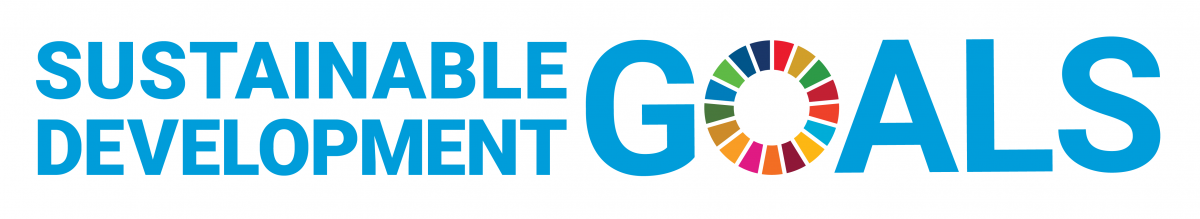 أهداف التنمية المستدامة
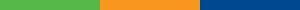 تلتزم "البحوث من أجل الحياة" Research4Life  بأهداف الأمم المتحدة للتنمية المستدامة.

تساهم "البحوث من أجل الحياة" Research4Life  في عِقد الأمم المتحدة للعمل من خلال زيادة المشاركة البحثية من جنوب الكرة الأرضية.

تركز الخطة الإستراتيجية الأخيرة حتى عام 2030 على الإدماج والعدالة في مجتمع البحث العالمي، ودعم إنشاء كيان أكثر ثراءً من الأبحاث التي ستساعد على النهوض بأهداف التنمية المستدامة.

تقدم "البحوث من أجل الحياة" Research4Life  لشركائنا ومستخدمينا وداعمينا الفرصة للمساهمة في إنشاء التنوع، وبيئة بحثية شاملة وعادلة للجميع.
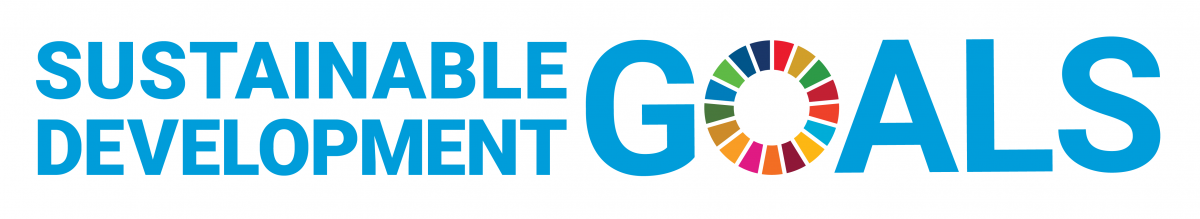 أهداف التنمية المستدامة (تابع)
يسمح هيكلنا الفريد بين القطاعين العام والخاص بالعمل بشكل فعال بما يتماشى مع الهدف رقم 17 من أهداف التنمية المستدامة: الشراكة من أجل أهداف التنمية المستدامة ودعم مجتمع المستفيدين لدينا كمستهلكين ومنتجين للبحوث الهامة والنهوض بهدف رقم 10 من أهداف التنمية المستدامة : تقليل أوجه عدم المساواة داخل البلدان وفيما بينها.
في حين أن أنشطة البحوث من أجل الحياة تدعم بشكل مباشر وغير مباشر جميع أهداف التنمية المستدامة مثل الصحة الجيدة والرفاهية ، والقضاء على الجوع ، والمياه النظيفة والصرف الصحي ، والصناعة ، والابتكار والبنية التحتية ، والسلام والعدالة ، فإن "البحوث من أجل الحياة" Research4Life  يتماشى بشكل وثيق مع الهدف رقم 4 من أهداف التنمية المستدامة: التعليم الجيد؛ وهو أمر أساسي لإنشاء عالم يسوده السلام والازدهار والهدف رقم 5 من أهداف التنمية المستدامة: المساواة بين الجنسين لتحقيق تمكين جميع النساء والأطفال.
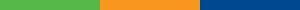 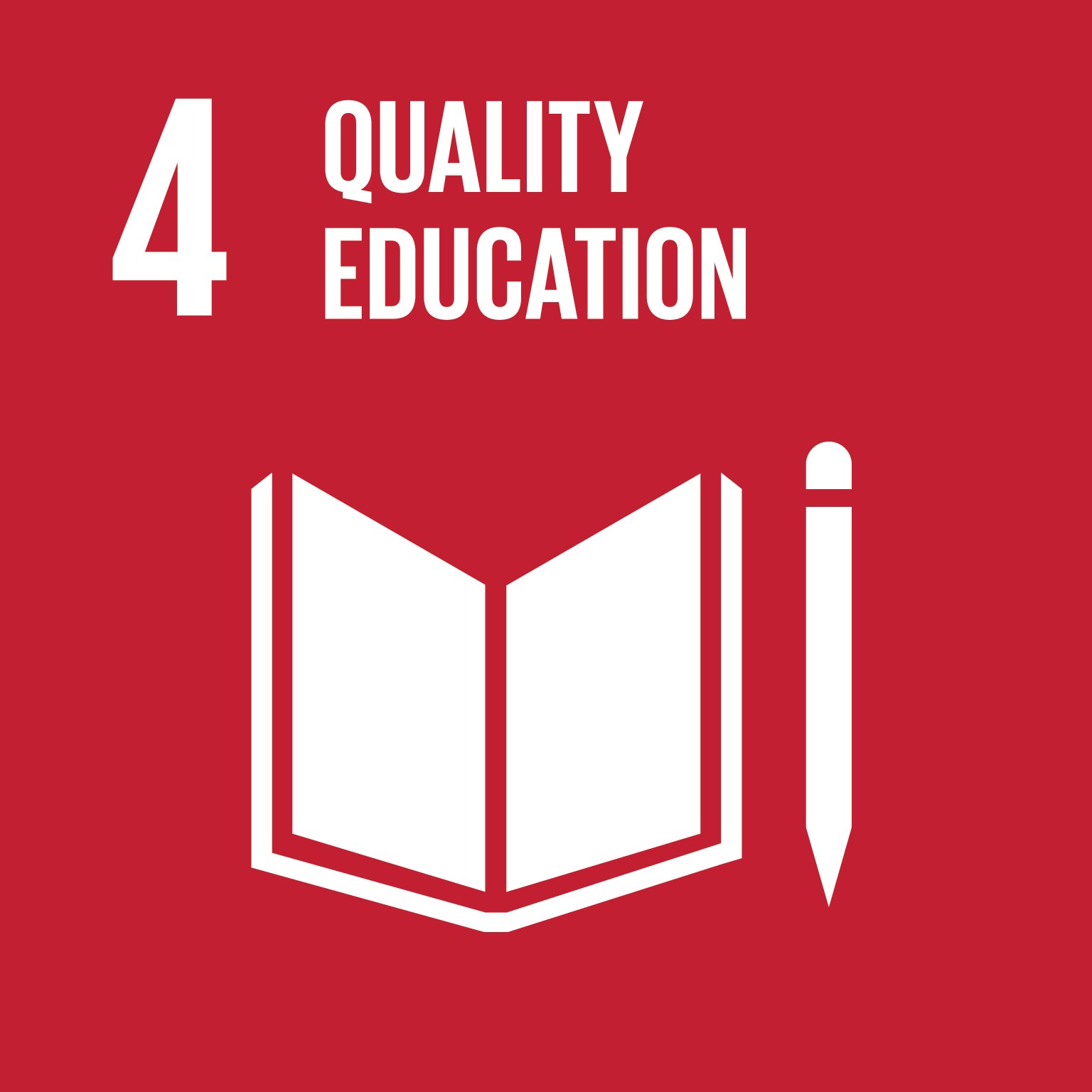 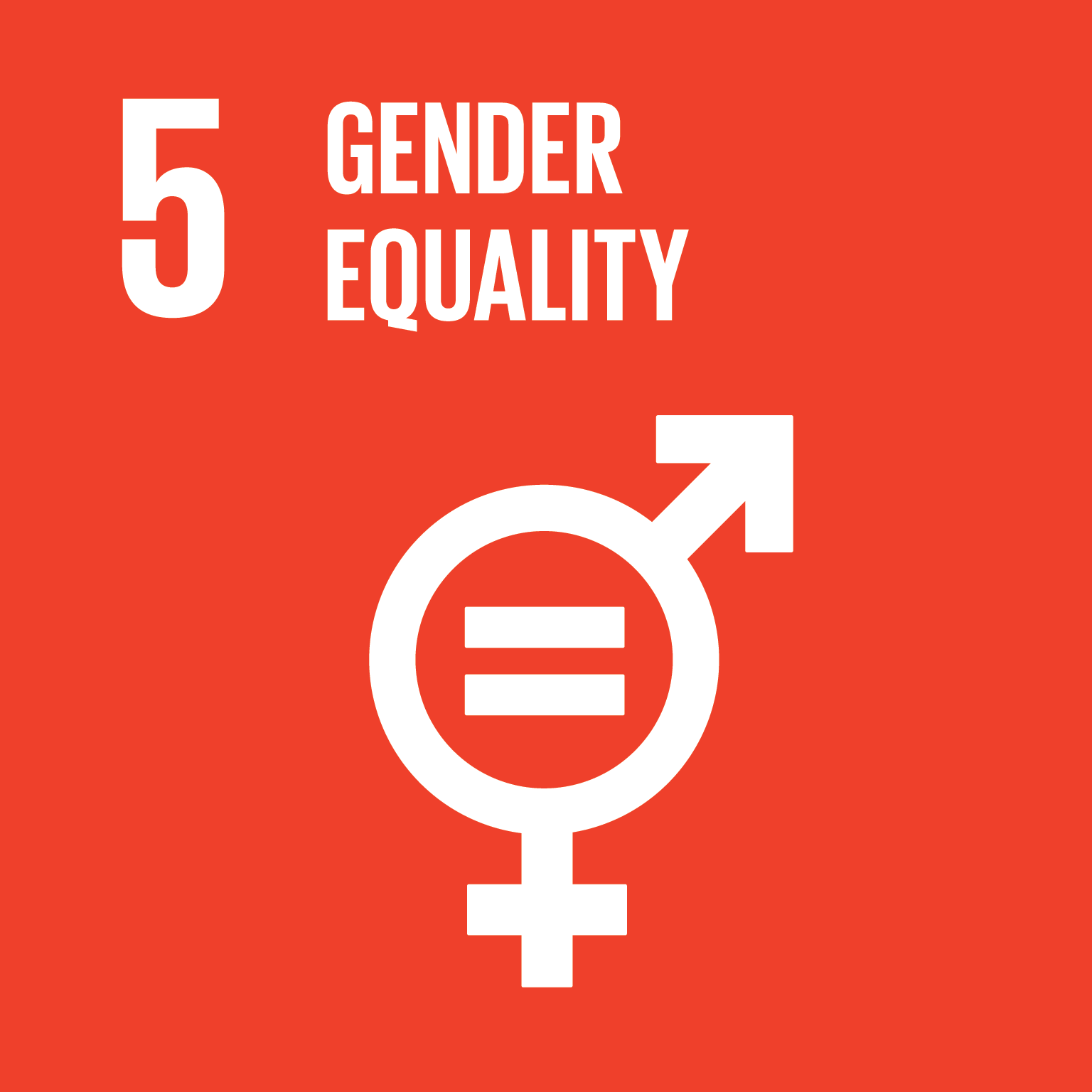 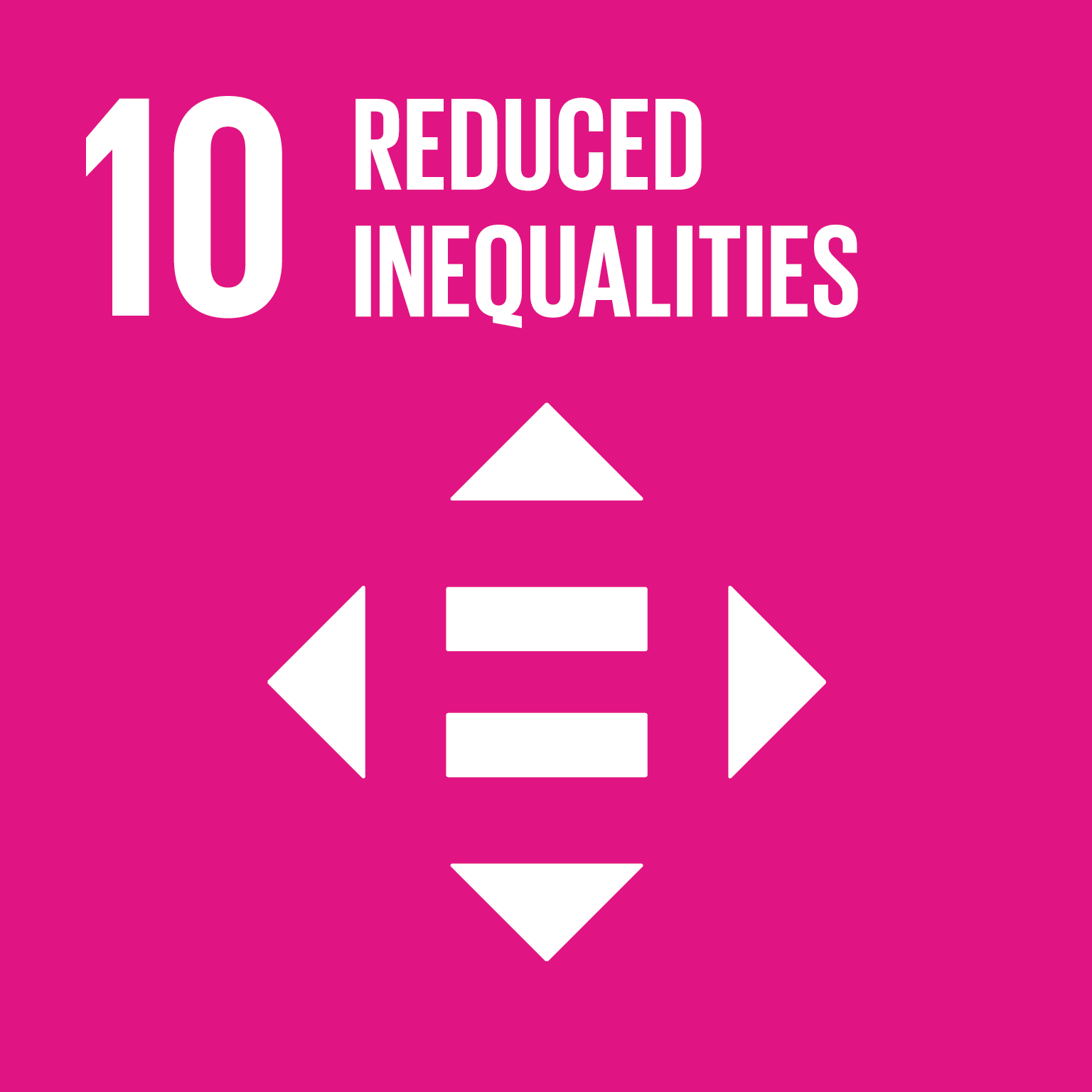 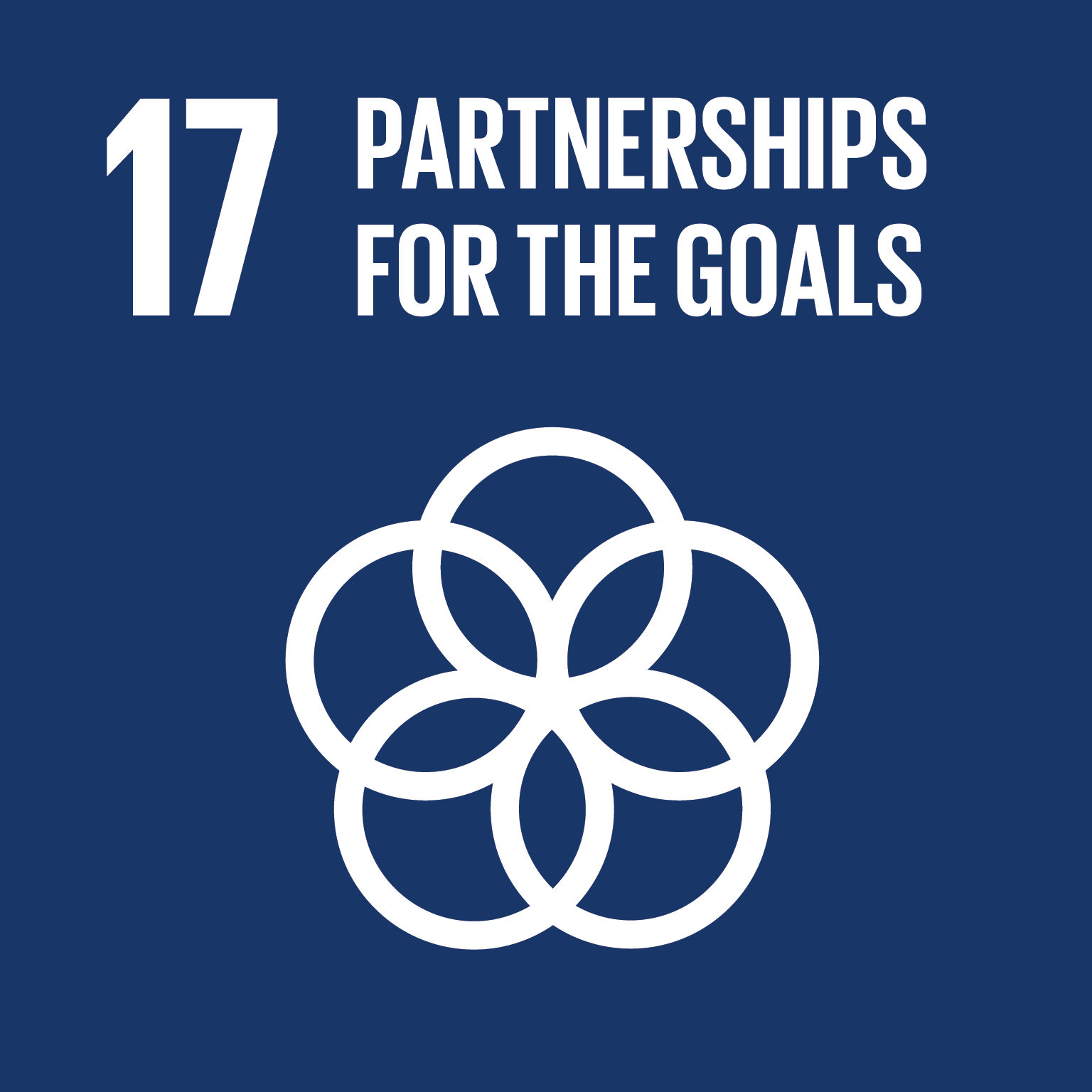 تواصل معنا على
زورونا على  www.research4life.org 
تواصل معنا على r4l@research4life.org 
تعرف على مواد التدريب الأخرى [www.research4life.org/training]
اشترك في النشرة الإخبارية Research4Life [www.research4life.org/newsletter]
تحقق من مقاطع فيديو  [https://bit.ly/2w3CU5C] Research4Life 
تابعنا على Twitter @ r4lpartnership و Facebook @ R4Lpartnership
لمزيد من المعلومات حول مجموعات البحوث من أجل  الحياة  Research4Life”"  

www.research4life.org
r4l@research4life.org
البحوث من أجل الحياة Research4Life هو شراكة بين خمس برامج عامة وخاصة:
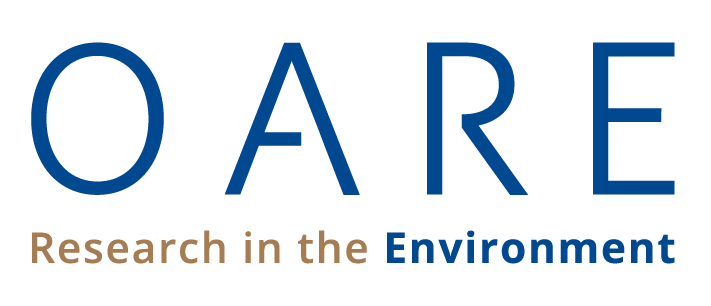 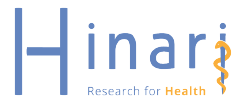 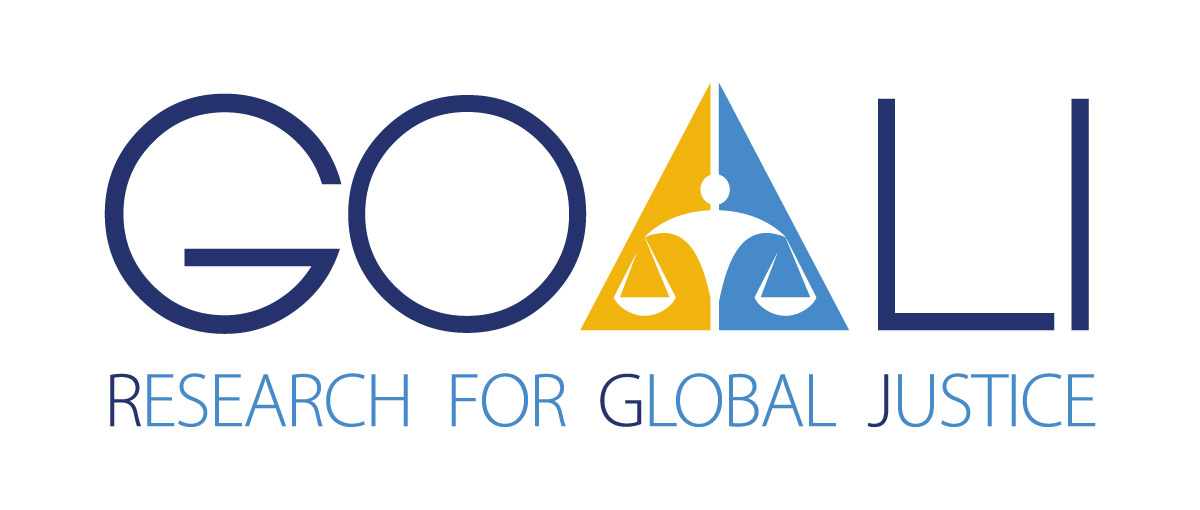 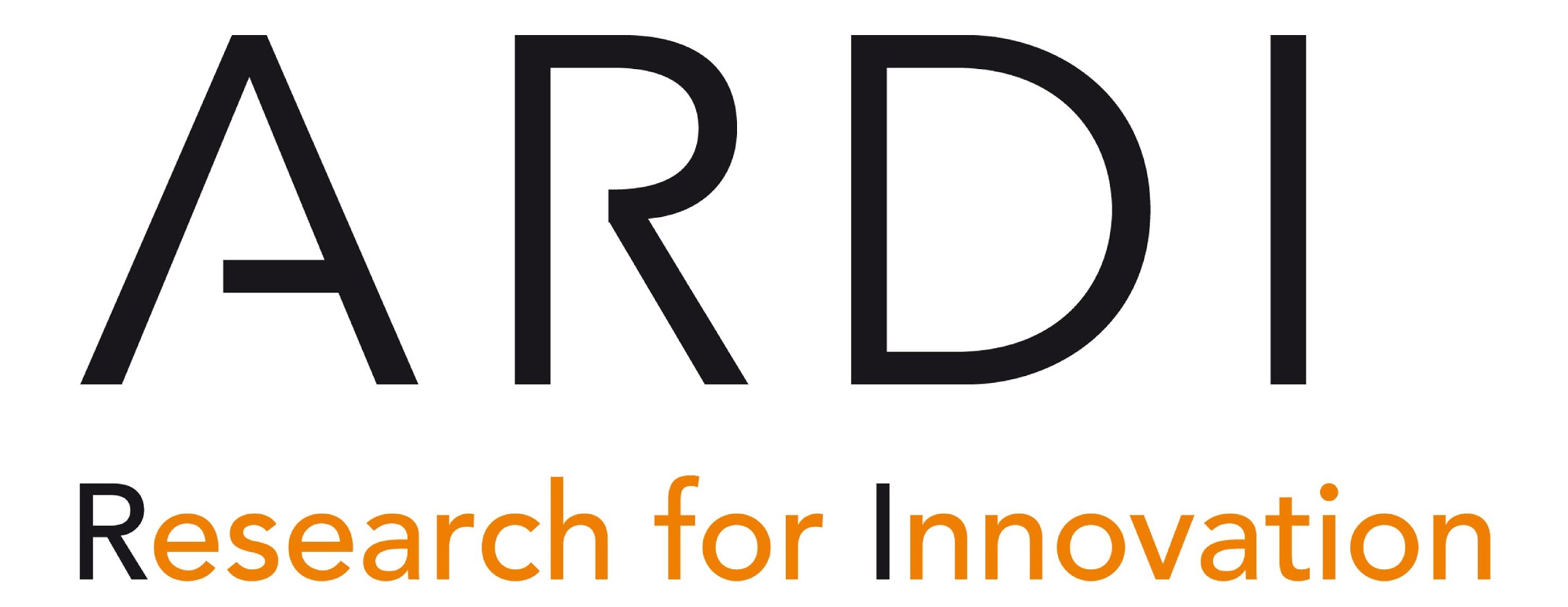 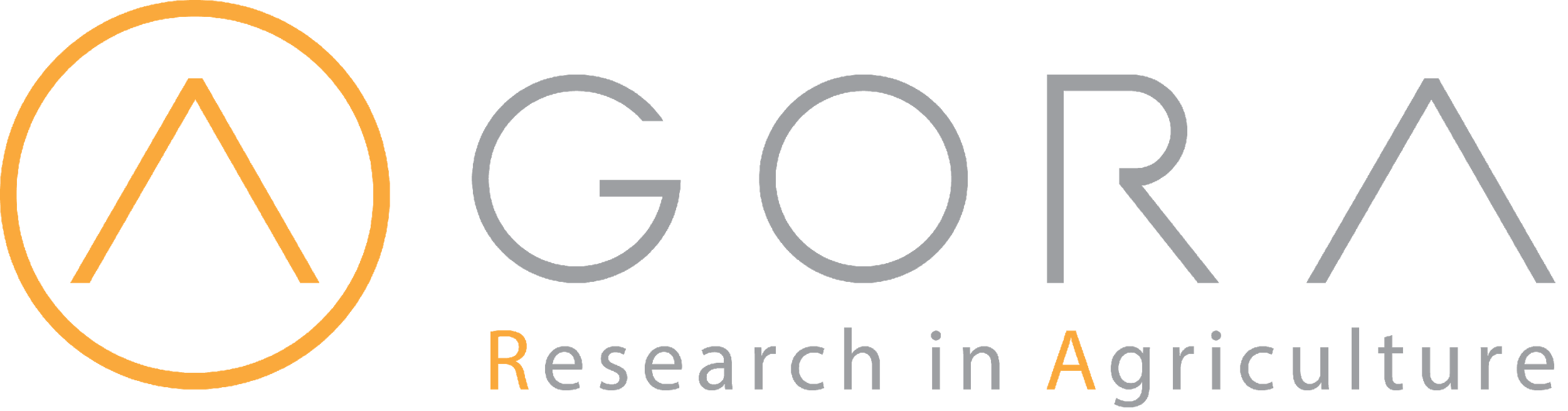